Pengujian Substantif
Irma Paramita Sofia, SE,Ak,M.Ak




Pertemuan 4
Pengujian
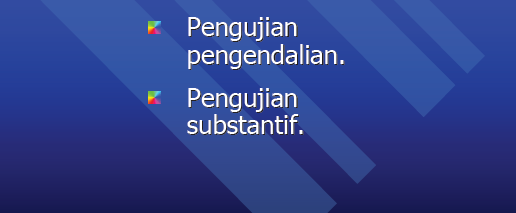 Pengujian Substantif
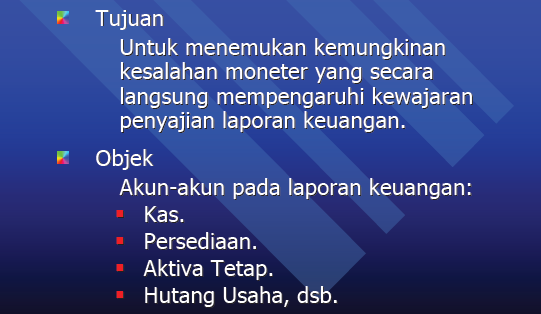 Hasil Pengujian Substantif :Kesalahan Yang Terjadi
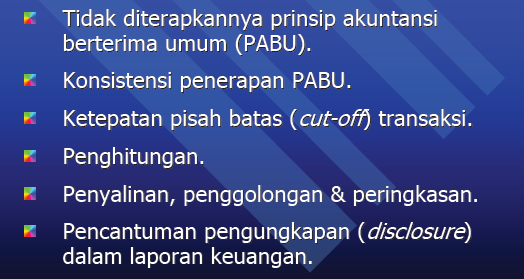 Tujuan Audit
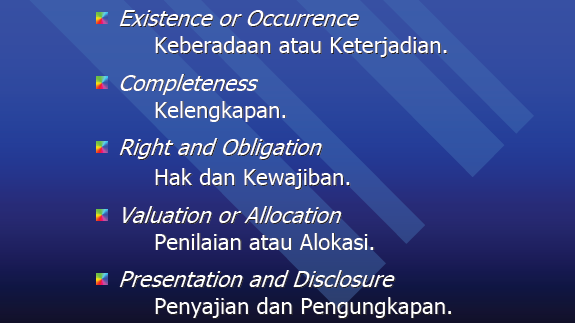 Tujuan Audit
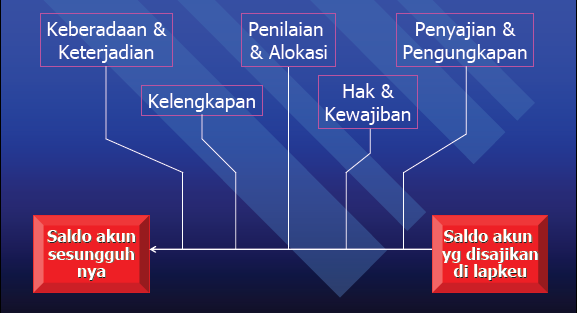 Tujuan Pengujian Substantif
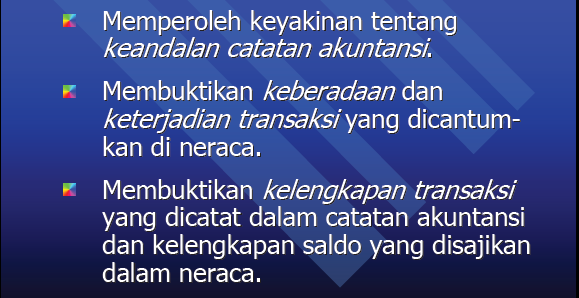 Tujuan Pengujian Substantif
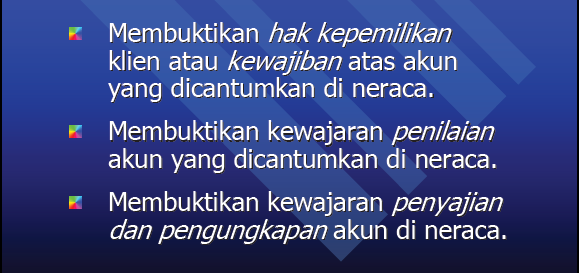 Tujuan Pengujian Substantif
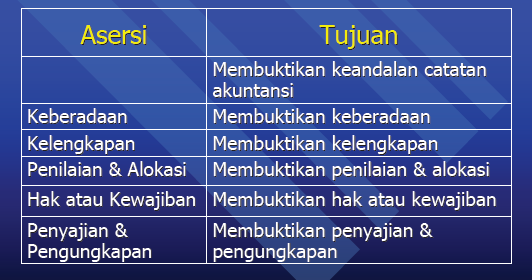 Program Pengujian Substantif
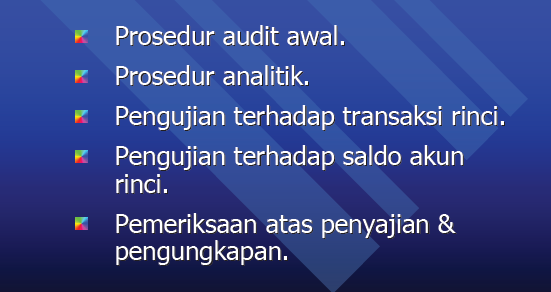 Prosedur Audit Awal
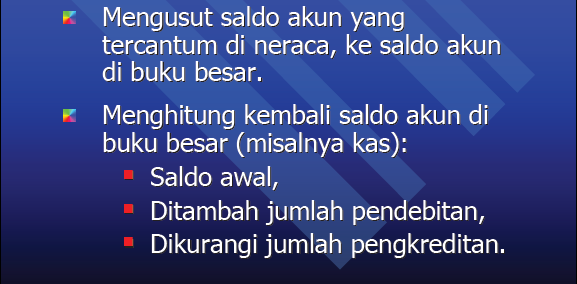 Prosedur Audit Awal
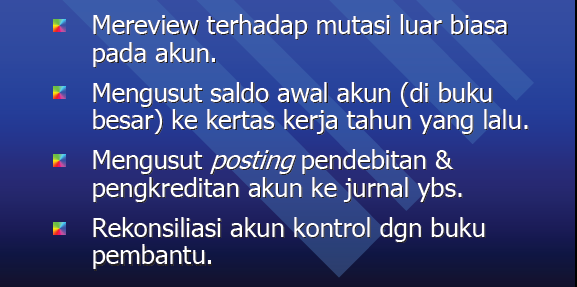 Prosedur Analitik
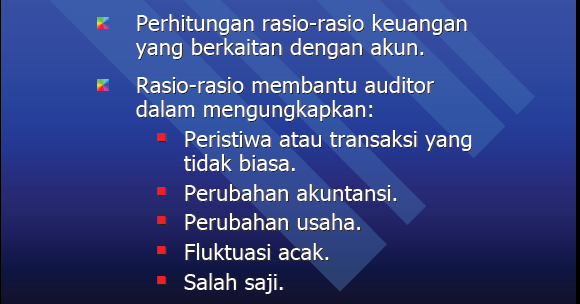 Pengujian terhadap Transaksi Rinci
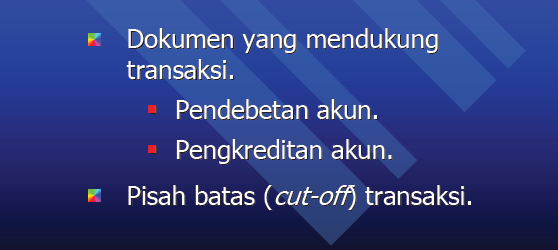 Pengujian terhadap Saldo Akun Rinci
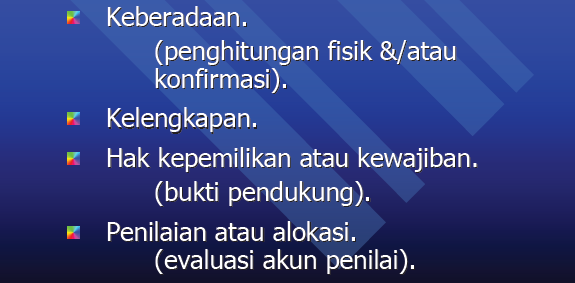 Verifikasi Penyajian & Pengungkapan
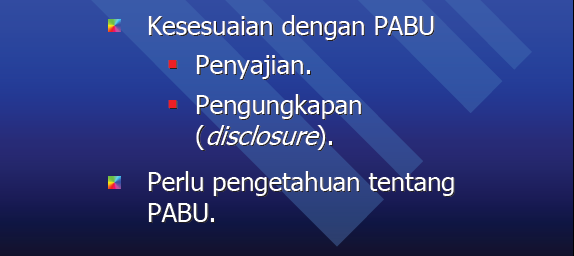